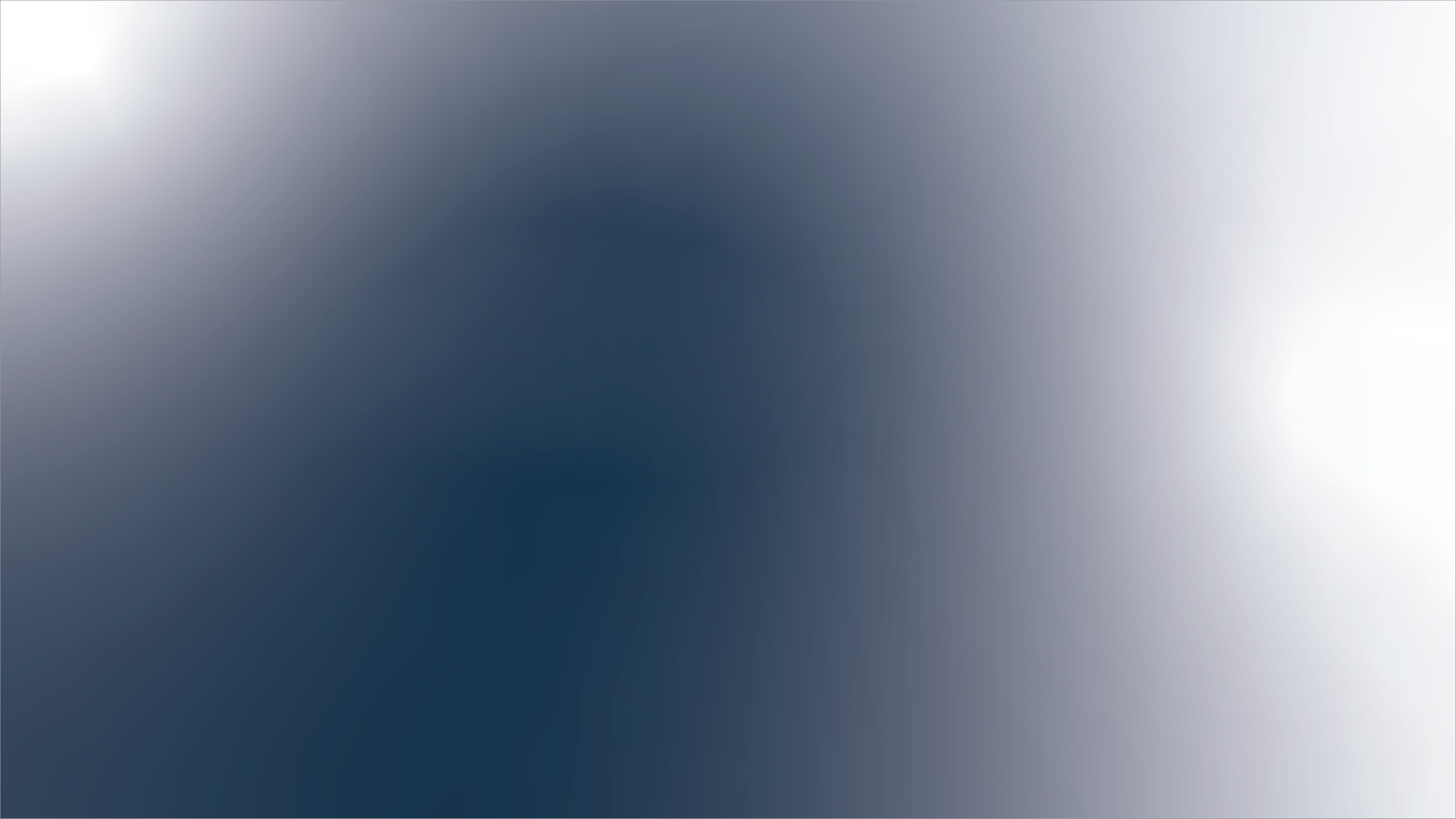 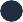 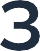 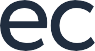 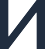 ЭФФЕКТИВНАЯ ОРГАНИЗАЦИЯ РАБОТЫ ЦК,  МЕТОДЫ  ПРИВЛЕЧЕНИЯ  КЛИЕНТОВ,  НОВЫЕ ВОЗМОЖНОСТИ ЦК
НА ПРИМЕРЕ ЧЕЛЯБИНСКОЙ ОБЛАСТИ
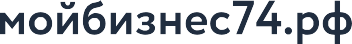 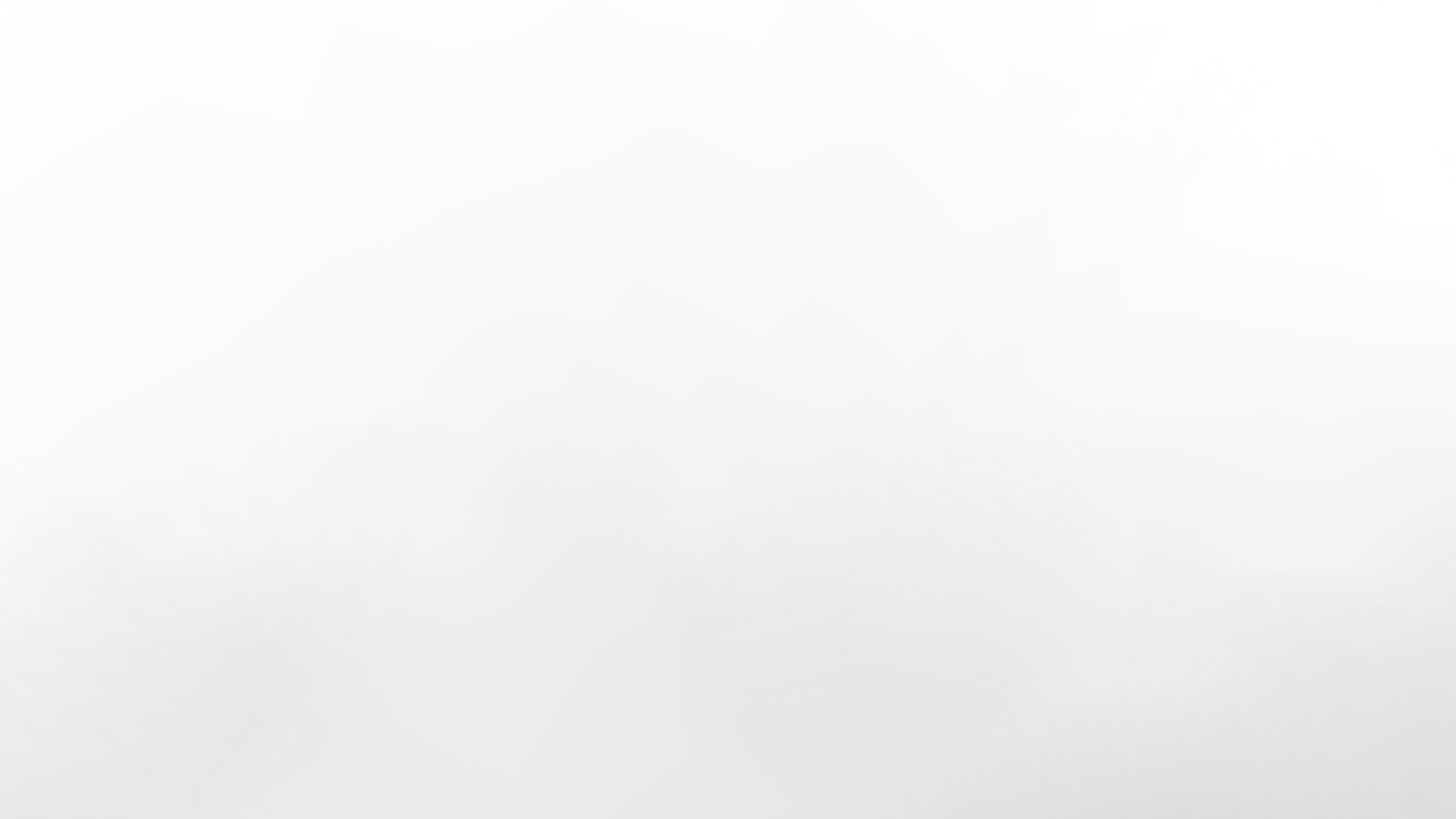 Й
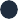 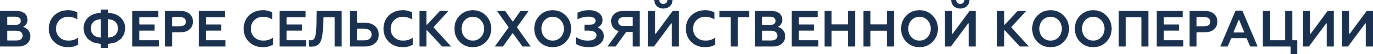 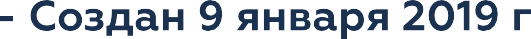 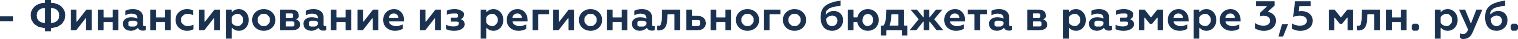 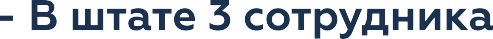 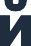 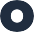 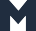 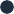 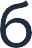 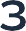 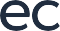 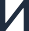 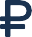 ЦЕНТРА «МОЙ БИЗНЕС»
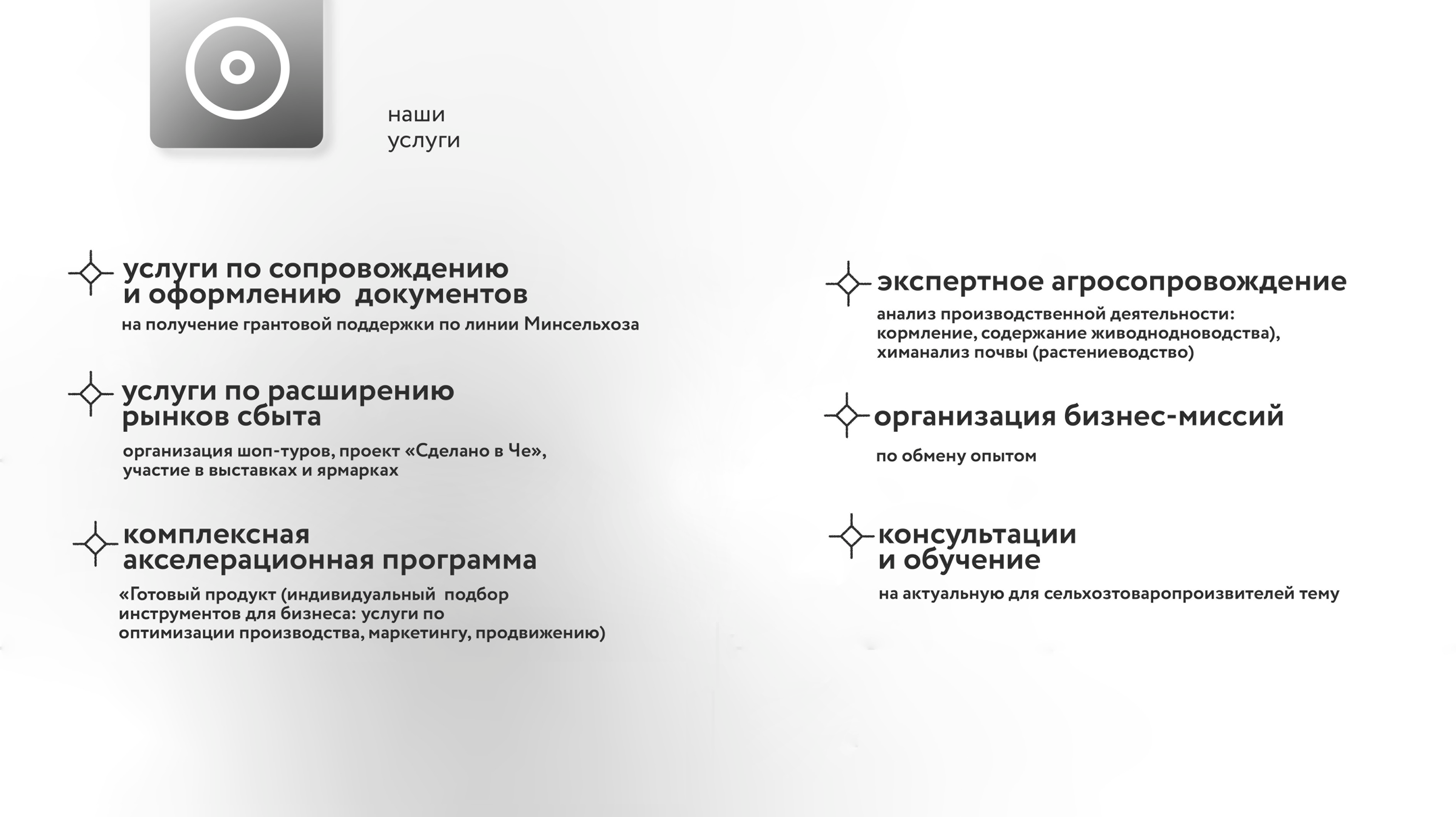 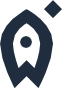 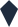 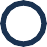 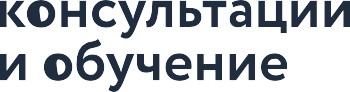 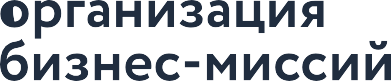 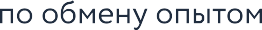 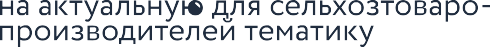 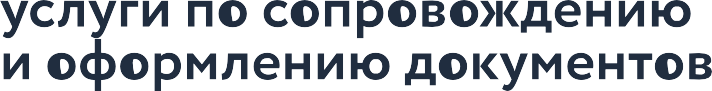 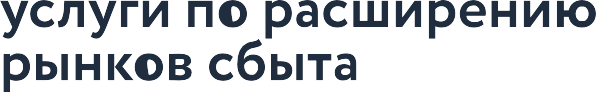 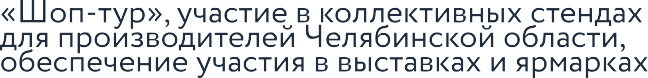 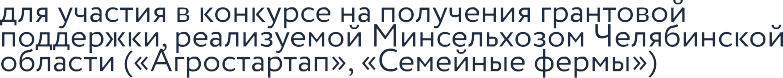 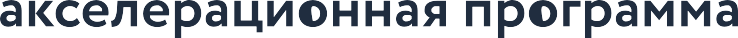 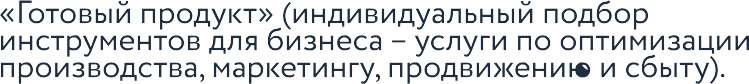 УСЛУГИ ЦЕНТРА КОМПЕТЕНЦИЙ
Акселерационная программа «Готовый продукт»
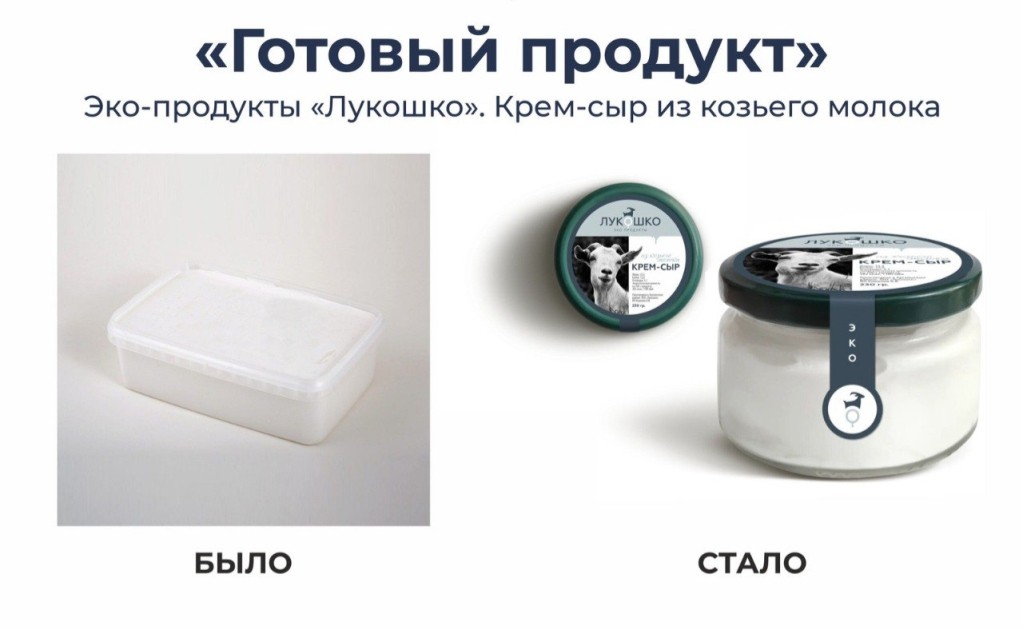 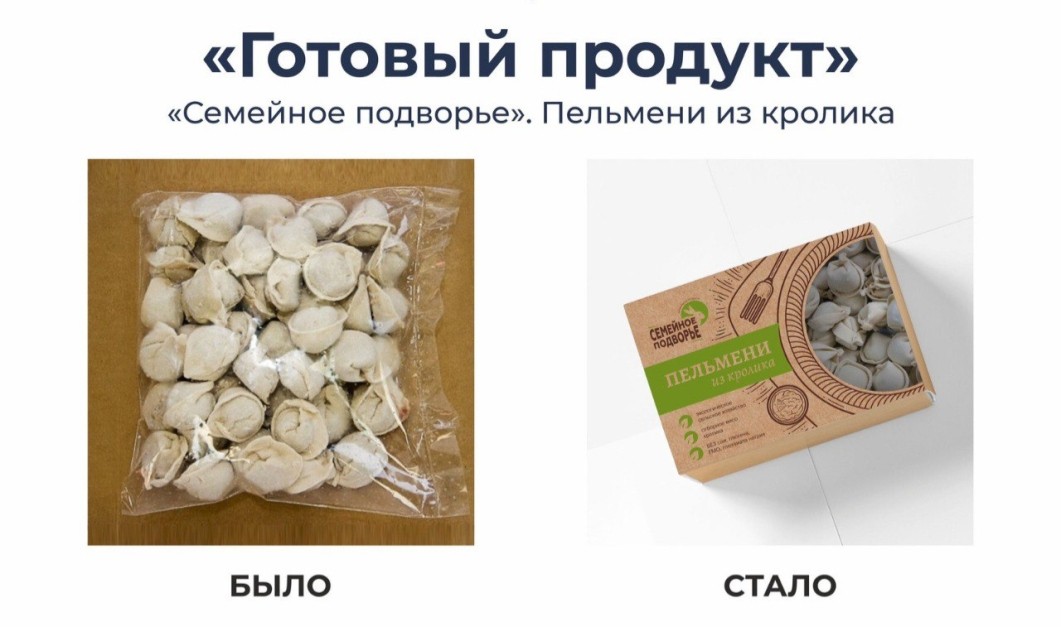 УСЛУГИ ЦЕНТРА КОМПЕТЕНЦИЙ
Акселерационная программа «Готовый продукт»
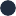 7 МЛН
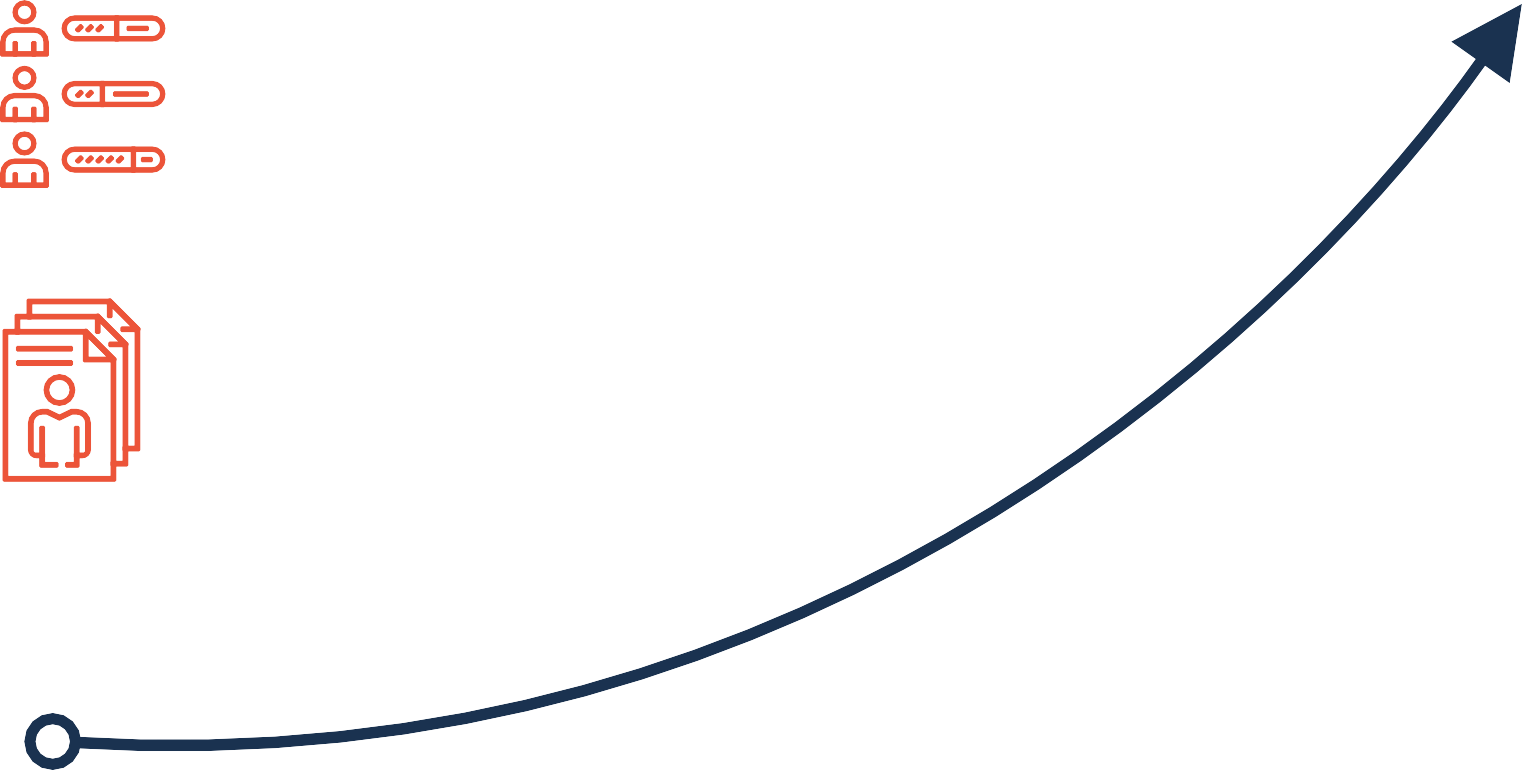 3 ПОТОКА
суммарный рост  выручки
23 УЧАСТНИКА
Затраты:
*Государство - 1, 28 млн руб.  
*СМСП - 0,27 млн руб.
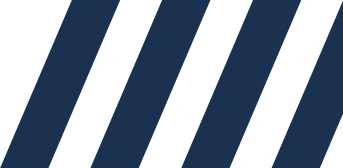 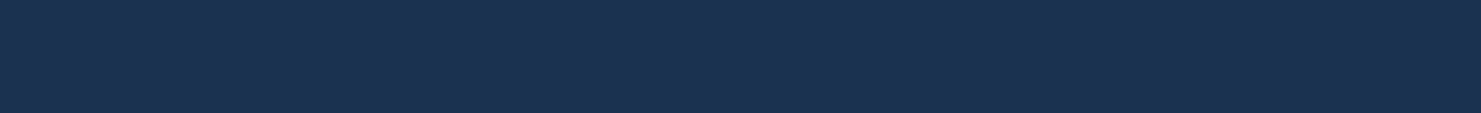 БИЗНЕС-МИССИИ (Обмен опытом)
г. Старица Тверская обл. и
 д. Давыдово Московская область
Свердловская обл. (Малый и Большой Турыш)
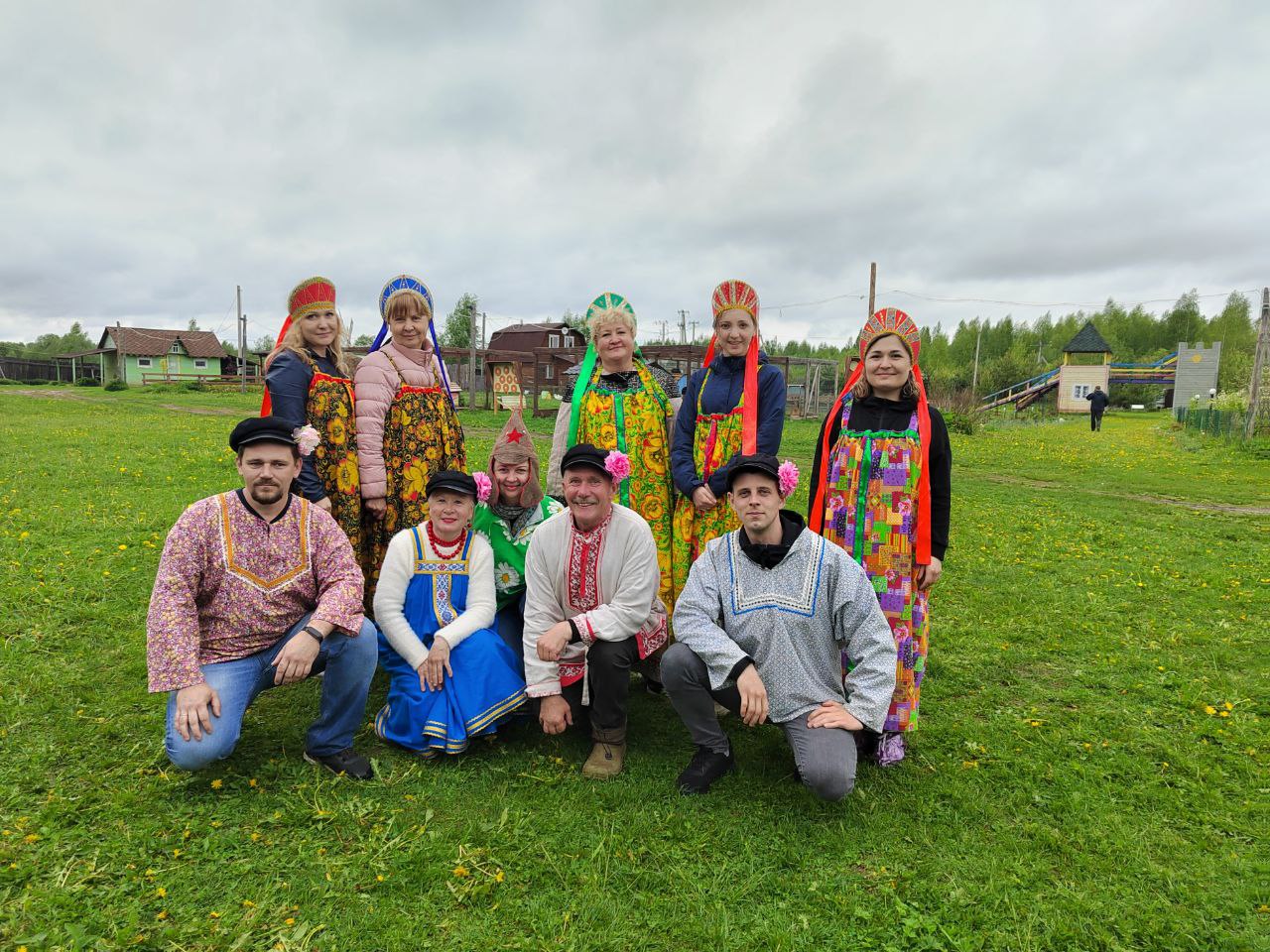 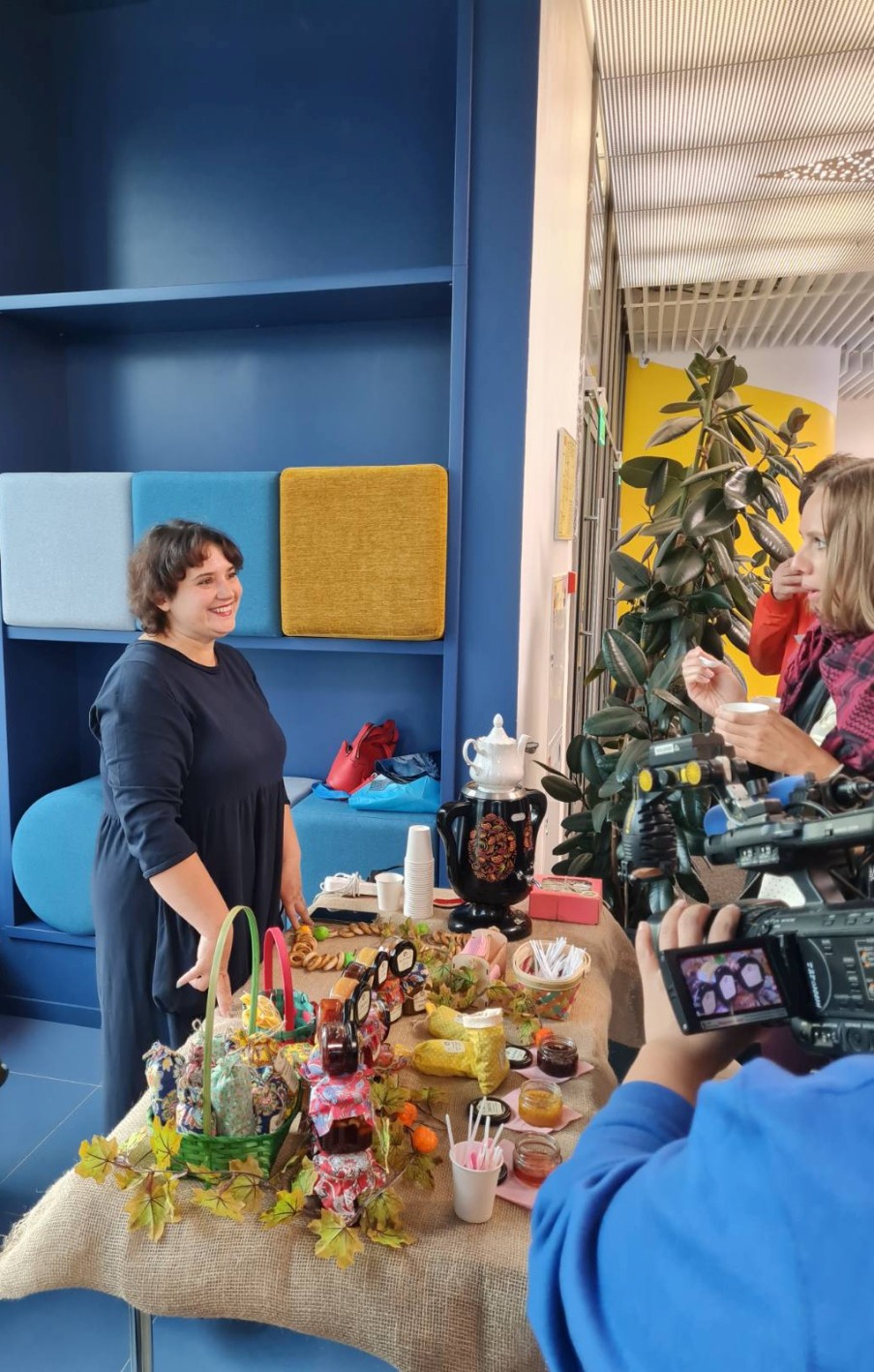 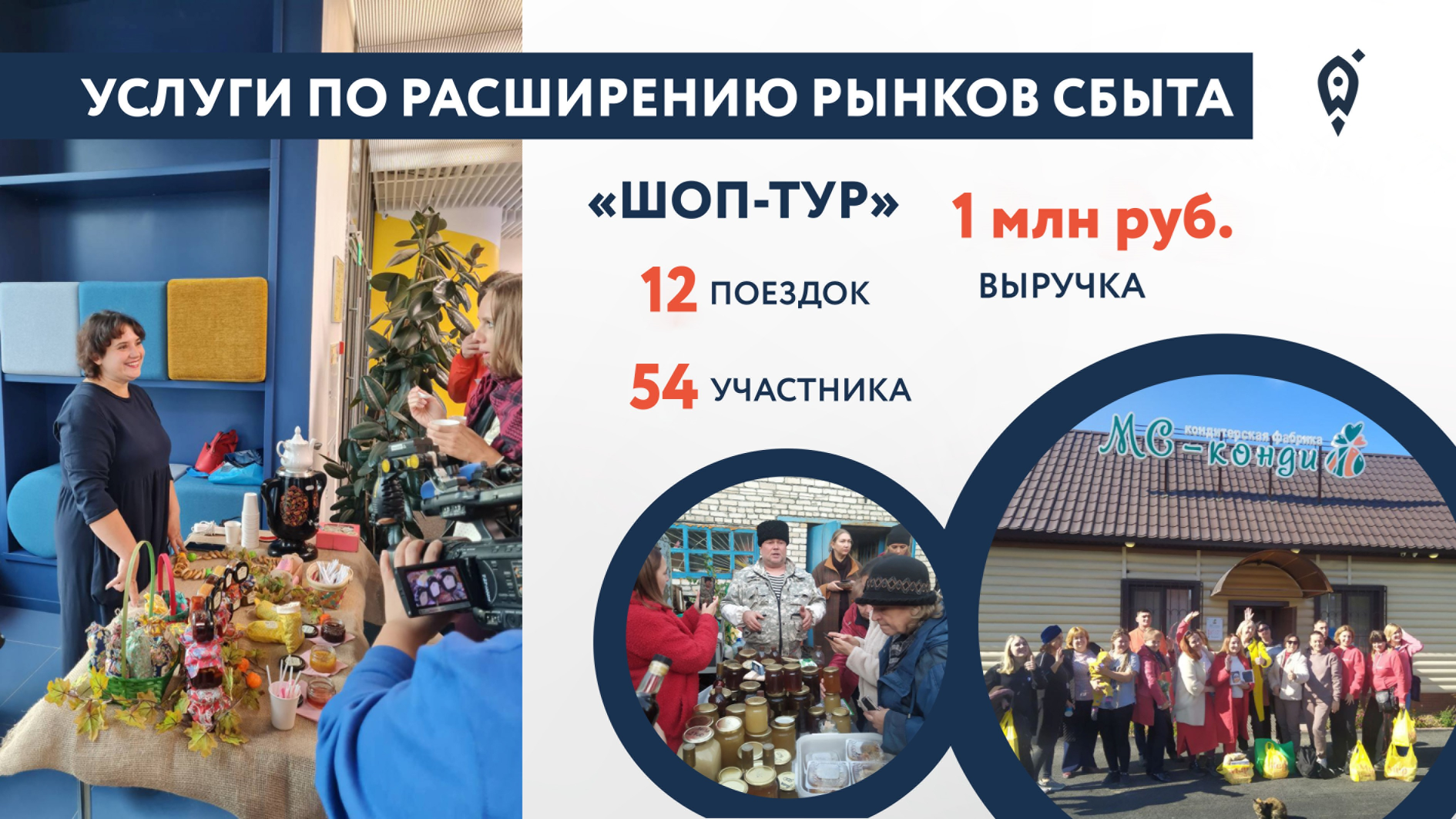 УСЛУГИ ПО РАСШИРЕНИЮ РЫНКОВ СБЫТА
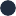 700 Т.Р.
«ШОП-ТУР»
9 ПОЕЗДОК
ВЫРУЧКА
43 УЧАСТНИКА
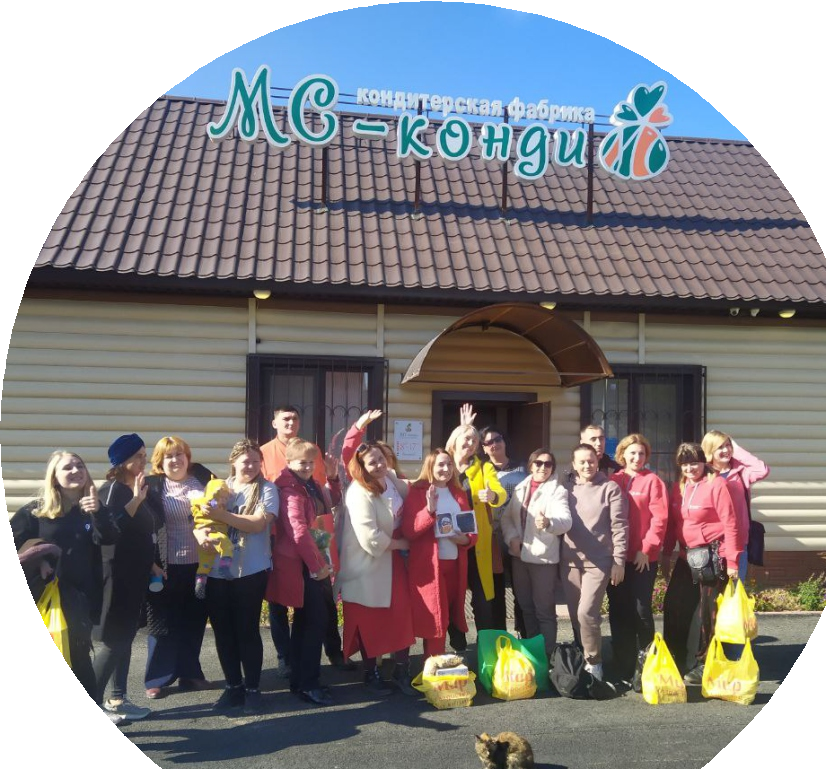 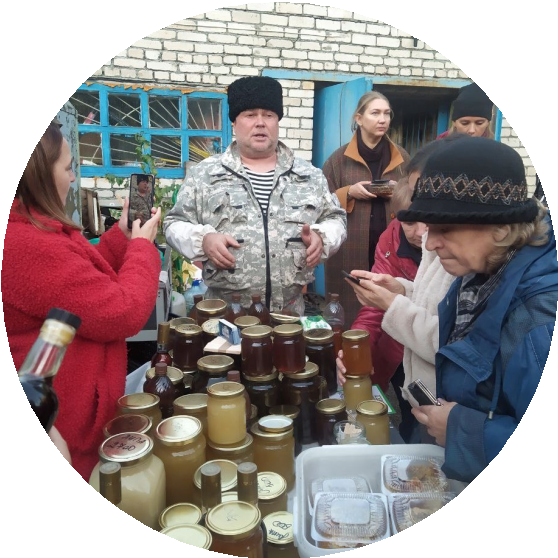 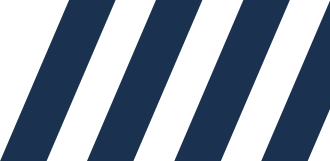 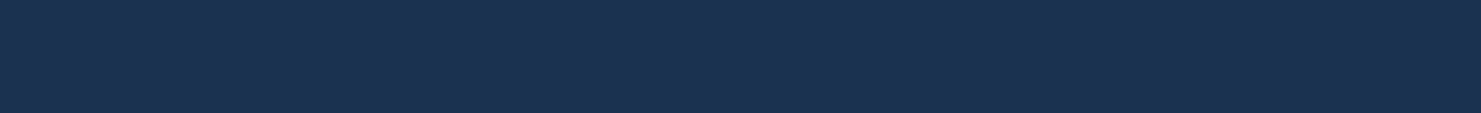 УСЛУГИ ПО РАСШИРЕНИЮ РЫНКОВ СБЫТА
Межрегиональные  выставки (Ханты-Мансийск, 
     Москва, Тюмень)
«Вкусные пятницы» от Россельхозбанка
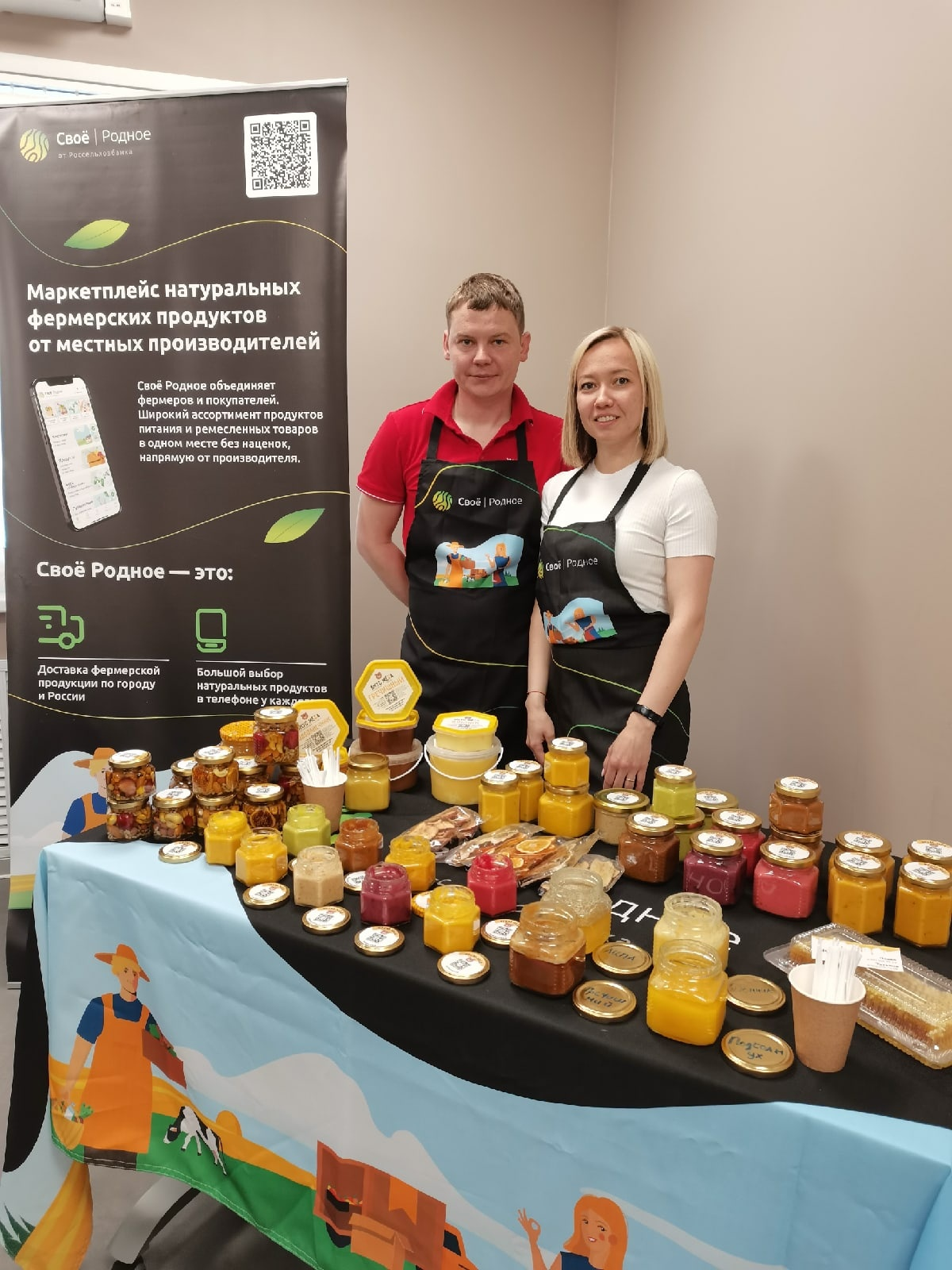 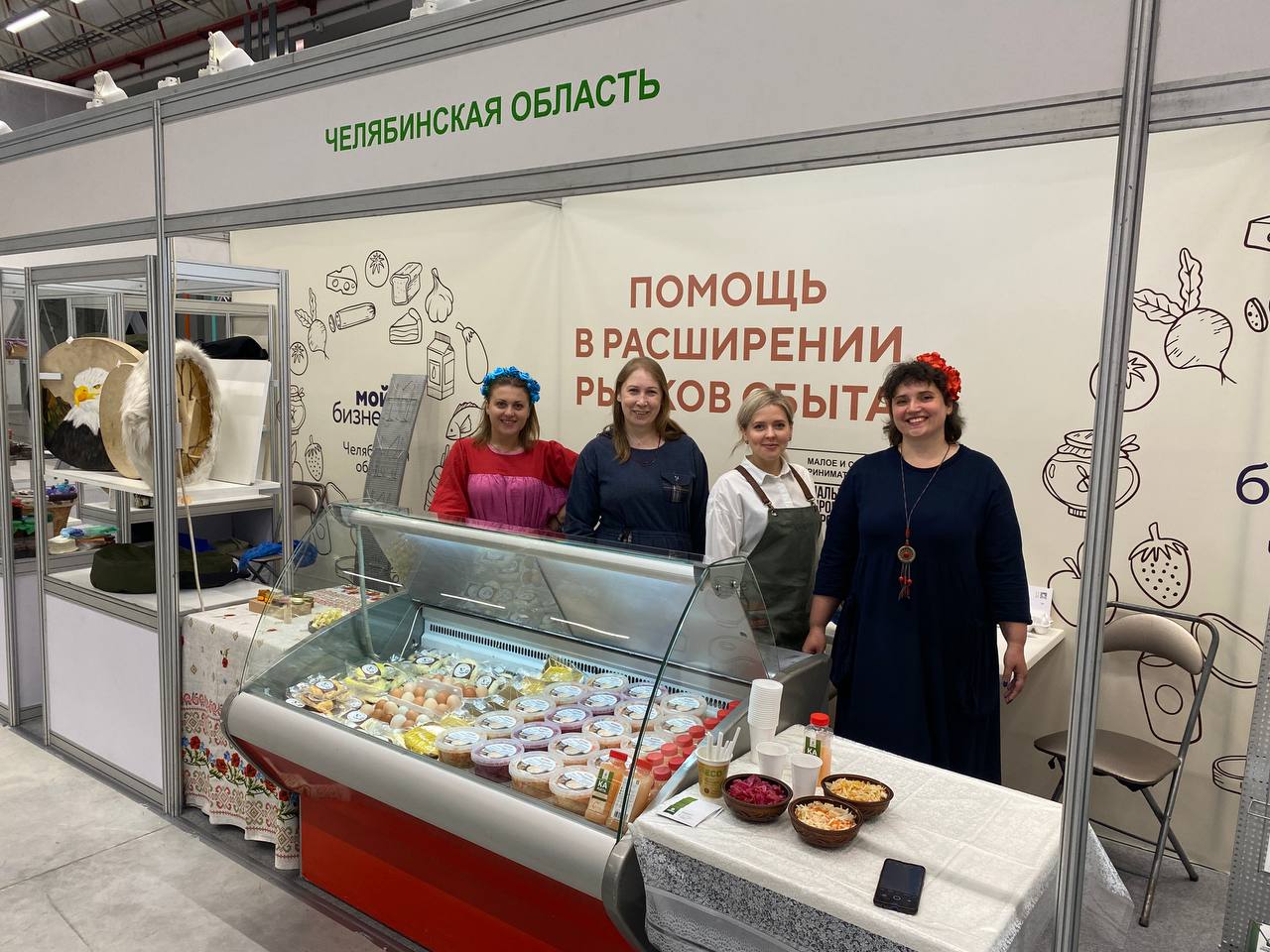 УСЛУГИ ПО РАСШИРЕНИЮ РЫНКОВ СБЫТА
«СДЕЛАНО В ЧЕ»
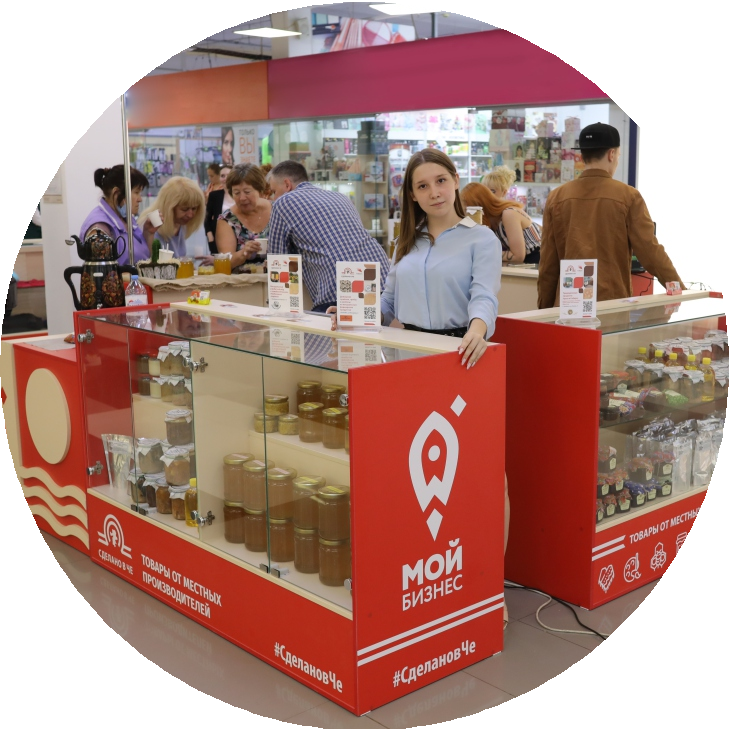 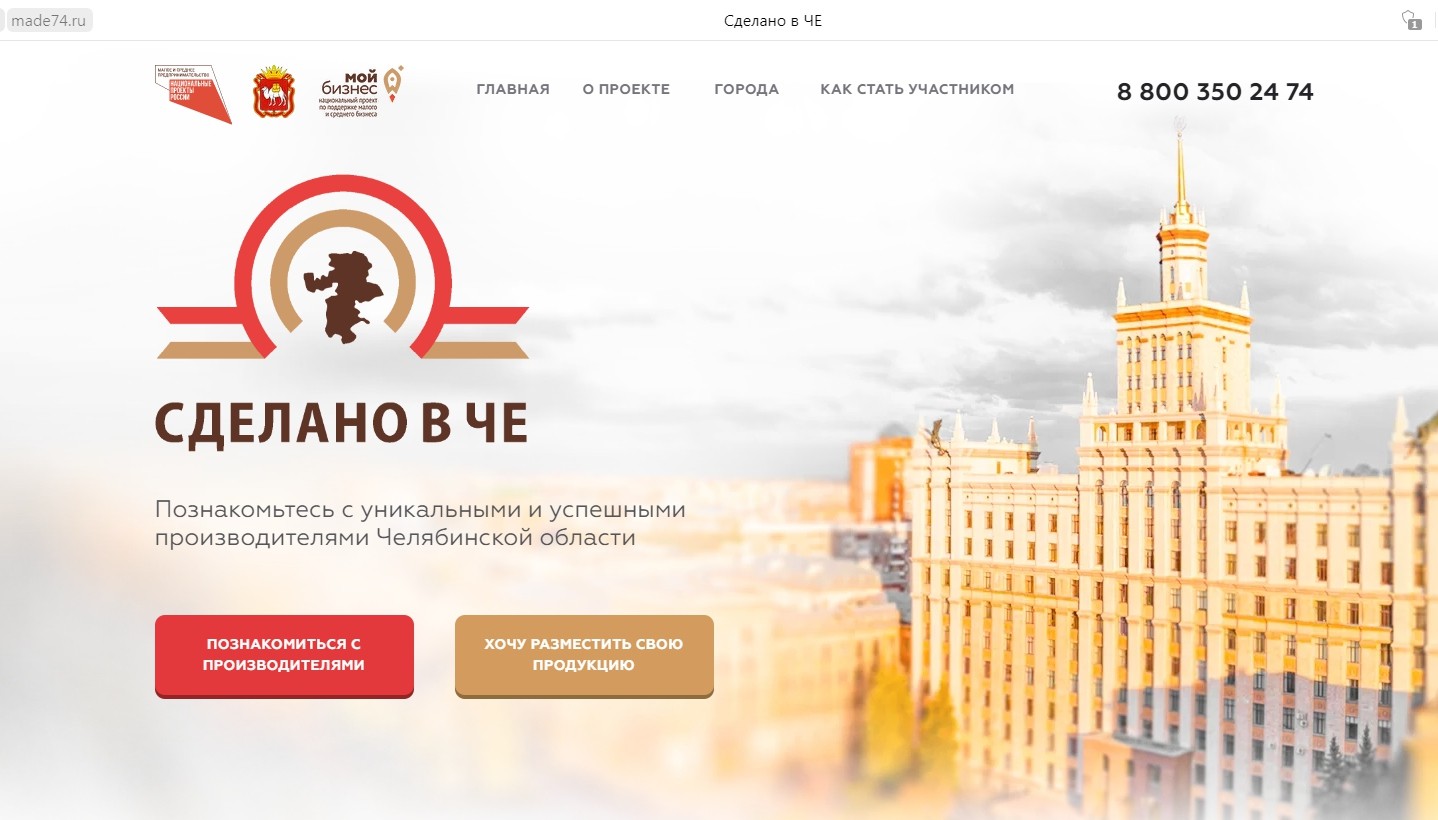 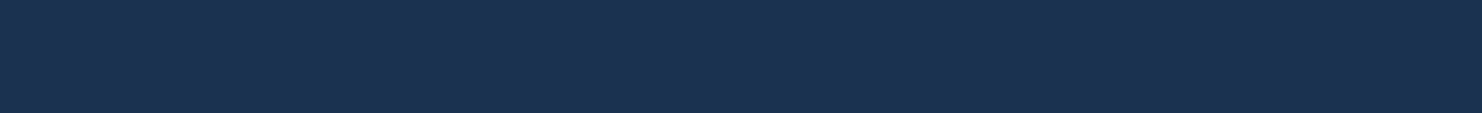 УСЛУГИ ПО СЕРТИФИКАЦИИ ТОРАРОВ И ПРЕДОСТАВЛЕНИИ ОНЛАЙ-КАСС
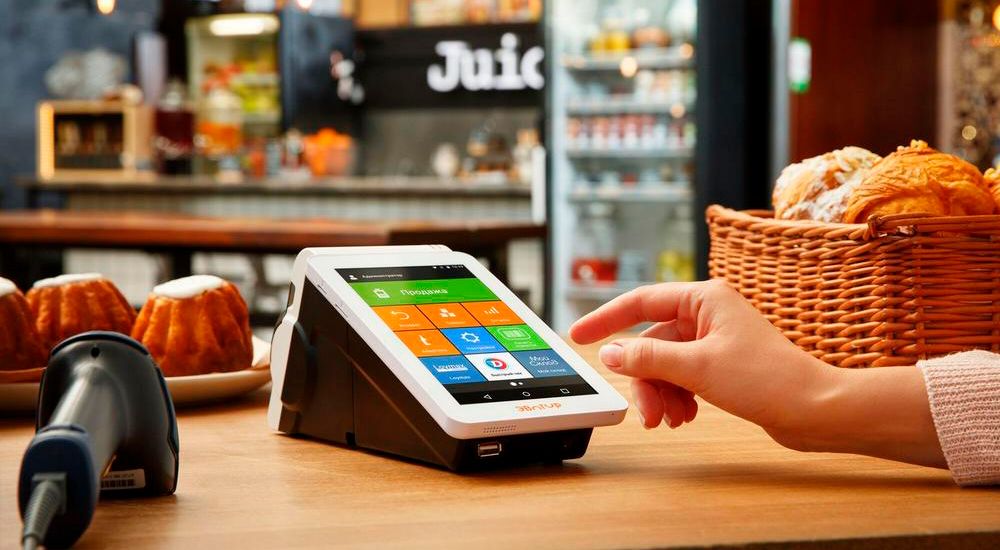 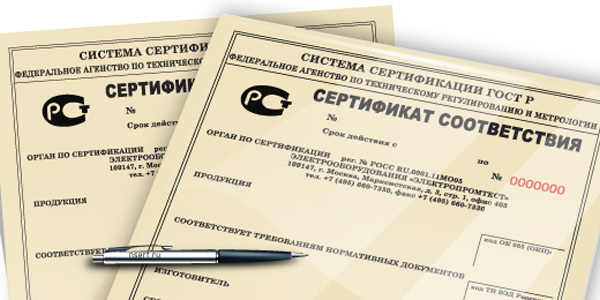 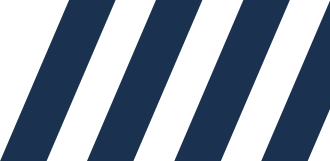 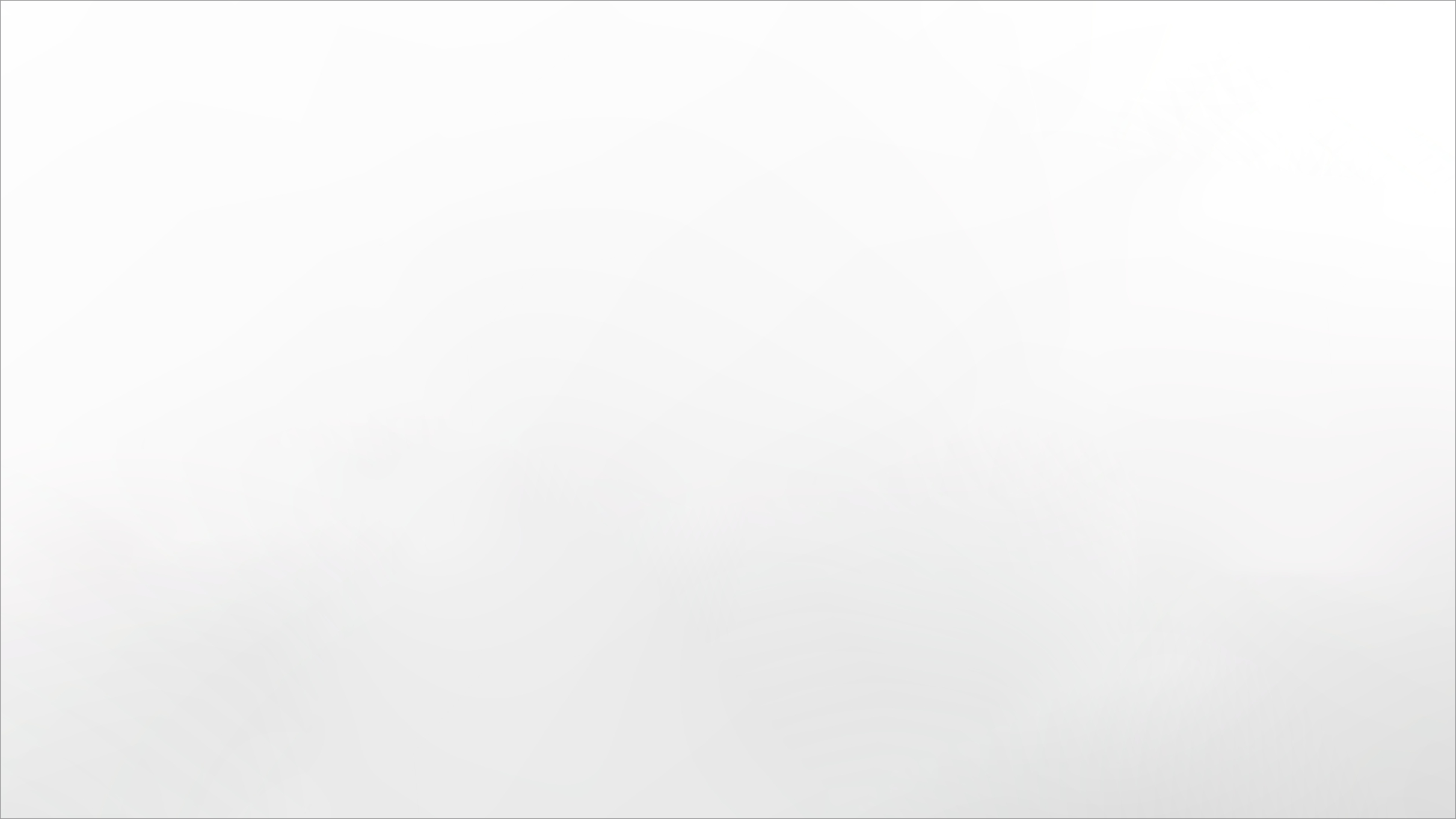 МЕТОДЫ ПРИВЛЕЧЕНИЯ КЛИЕНТОВ
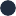 КЛАССИЧЕСКИЕ МЕТОДЫ:
Выезды
(не менее 10 в квартал)
Сообщество фермеров  в  телеграмме (более 400 участников)
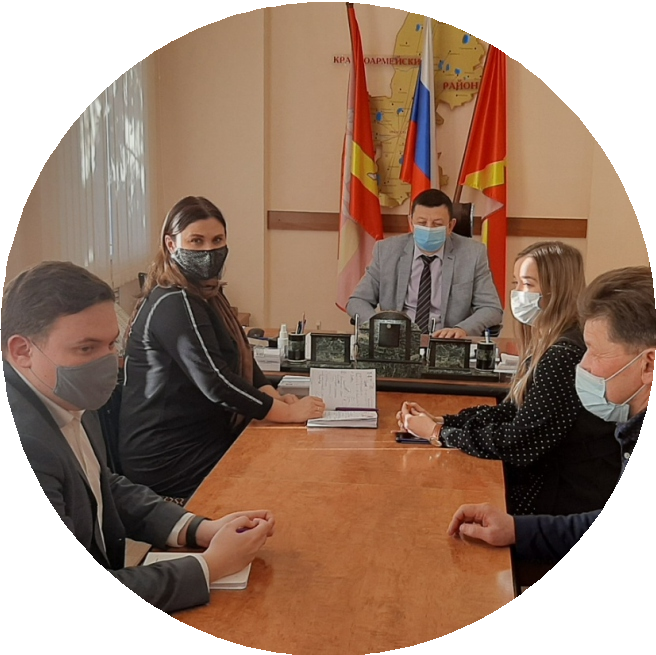 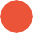 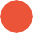 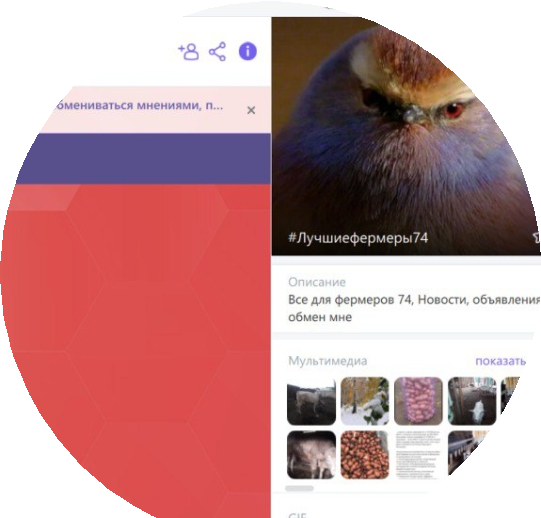 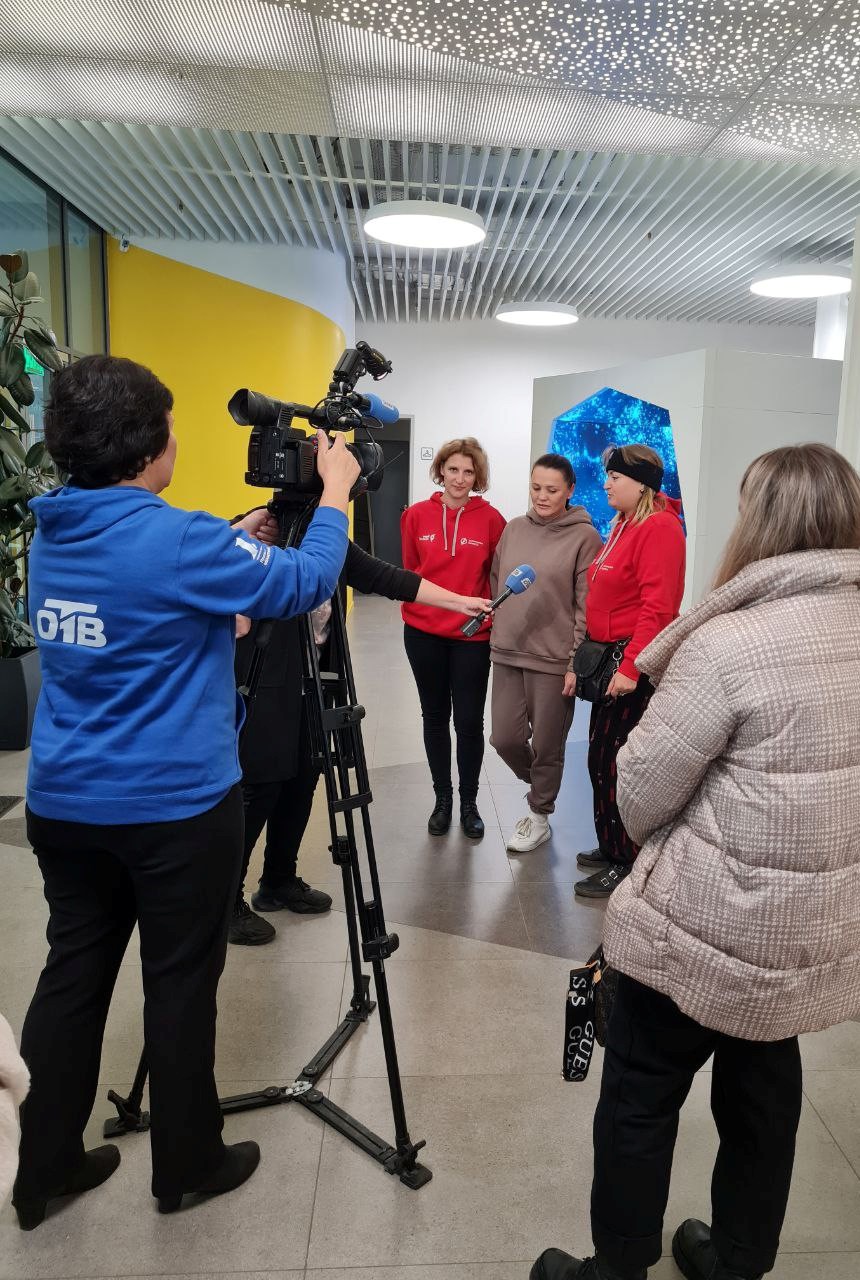 МЕТОДЫ ПРИВЛЕЧЕНИЯ КЛИЕНТОВ
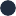 КЛАССИЧЕСКИЕ МЕТОДЫ:
Взаимодействие со СМИ
(сюжеты про фермеров     на областном телевидении)
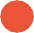 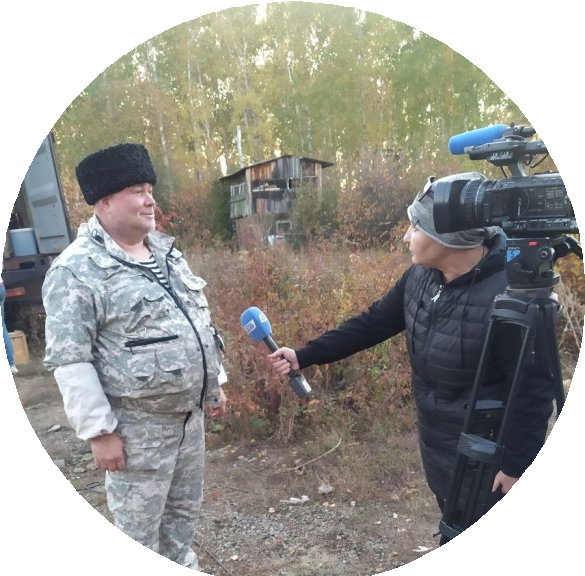 МЕТОДЫ ПРИВЛЕЧЕНИЯ КЛИЕНТОВ
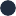 ИНТЕРНЕТ-ПРОДВИЖЕНИЕ:
Размещение новостей на сайте
и в социальных сетях Центра «Мой бизнес»
(17 тыс. подписчиков)
Таргетированная реклама    на услуги в социальных сетях
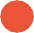 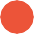 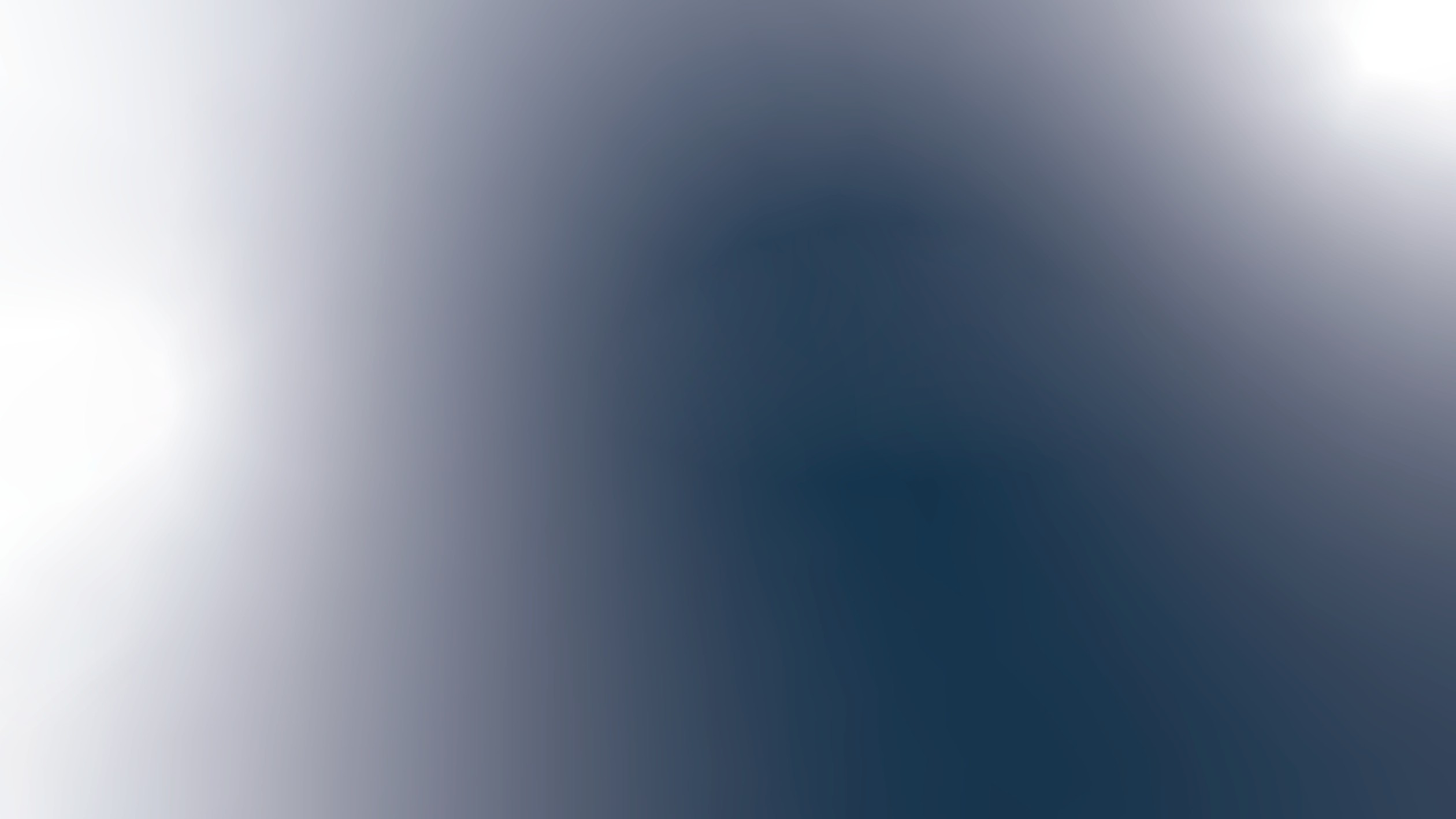 развивайте  бизнес с нами!
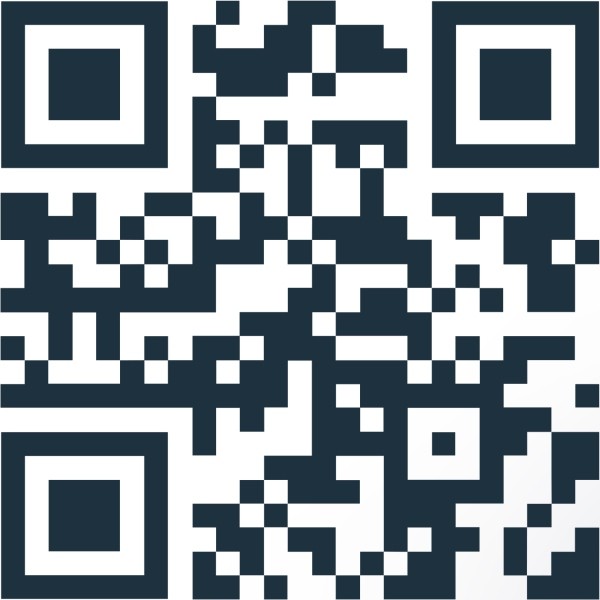 Руководитель ЦК:
Азарова Елена Игоревна

Старший консультант:
Полторыхина Светлана Валерьевна

Консультант:
Волкова Лидия Владимировна
мойбизнес74.рф
8-800-350-24-74
info@fond74.ru
г. Челябинск, ул. Российская  110, к 1, (2 этаж)
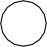 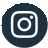 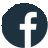 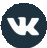 г. Магнитогорск, пр. Ленина, 70 (3 этаж)
г. Златоуст, пр-кт им. Ю.А.Гагарина, 3мкр, д.43 (3 этаж)  г. Кыштым, ул. Калинина, д 201 (3 этаж)
#мойбизнес74